M&A Runbook for Infrastructure and Operations
Partner with the business to deliver value.
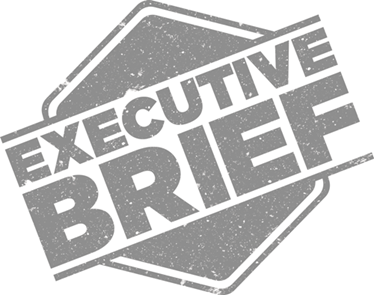 ANALYST PERSPECTIVE
Take the reins for the next merger or acquisition.
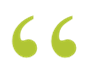 Infrastructure and Operations is crucial to the success of any IT integration for a significant merger or acquisition, yet the I&O group is all too often the last to find out about upcoming deals. 
Stuck with little time and less information, the I&O leader may have to pull an integration budget out of a hat before having any realistic chance to evaluate scope.
IT leaders often tend to focus on the technical aspects of the integration, but it’s the so-called soft skills that are really key to the success of integration efforts. 
I&O leaders should focus their efforts on communicating with business stakeholders, negotiating with members of the other organization, and handling organizational and cultural change.
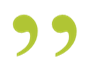 Derek Shank, 
Senior Consulting Analyst, Infrastructure & Operations Info-Tech Research Group
Manage the M&A’s moving parts with a systematic approach
I&O leaders tasked with M&A efforts
CIOs who want to partner with the business to achieve M&A value
Enterprise architects who want to align I&O to the M&A business objectives
Collaborate with business stakeholders
Establish key goals and I&O implications of a merger or acquisition
Build a project plan
Focus time and energy on the most critical tasks
Plan for and allocate appropriate resources to the project
Work with I&O to mitigate service disruptions caused by the integration project
Portfolio managers
Project managers
CEOs
CFOs
COOs
Executive summary
Manage expectations. The business often expects integration in days or weeks, not months or years. You need to set them straight.
Open your checkbook and prepare to hire. Integration will require a temporary increase in resources.
Tackle organizational and cultural change. People are harder to integrate than technology. Culture change is the hardest part, and the integration plan should address it.
You find out that a merger or significant acquisition is imminent and are tasked with leading the integration of IT Infrastructure and Operations.
From network and telephony to data centers and the service desk, there’s a pile of work on your plate with no clear place to start.
Even if you were involved in due diligence, you likely didn’t have enough time or access to information to develop a solid understanding of the other organization’s environment.
Documentation may be lacking or nonexistent, and the other organization involved in a merger or acquisition is often less than helpful.
Use Info-Tech’s four-phase methodology to develop two prioritized lists of projects: one for the short-term and another for medium- and long-term
Tailor your approach based on the business objectives of the merger or acquisition.
Separate the must-haves from the nice-to-haves. 
Ensure adequate personnel and budget.
Plan for the integration into normal operations.
I&O integration costs a lot
Integration is often the largest expense involved in a merger or acquisition.
IT integration can cost 45-65% of the entire M&A integration budget (Ciaramella).
20% of companies don’t budget enough for post M&A integration (Dean).
Even a well-planned IT integration can easily cost US$10,000 per IT staff member (Boomer).
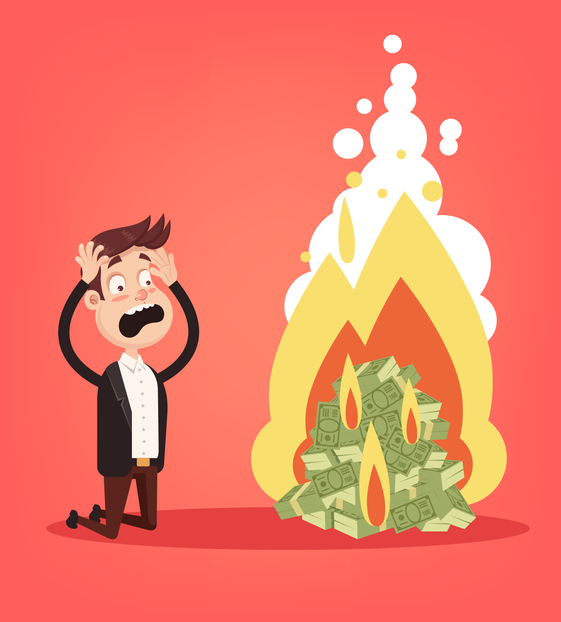 And I&O often isn’t involved until the eleventh hour
In a perfect world, I&O would participate early in the due diligence phase of any M&A deal.
In reality, all too often IT is the last to find out, once it’s practically a done deal.
The I&O leader may have only weeks or days to perform due diligence before frantically kicking off integration efforts.
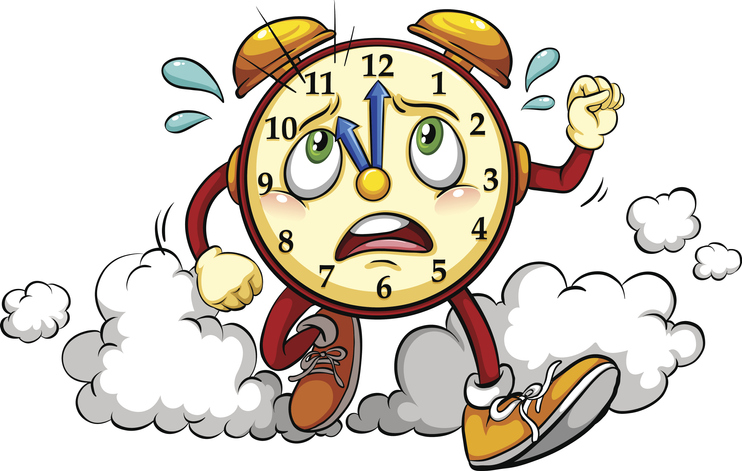 But the business expects fast and flawless integration
The business wants to realize the benefits of the M&A as quickly as possible, as cheaply as possible, and with no disruption to day-to-day operations.
Business leaders know that IT must be involved but often lack visibility into the full scope of IT integration efforts.
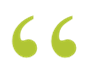 The business is buying because it’s a business need. IT is an afterthought.
– Scott Young, Research Director, Infrastructure & Operations
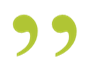 Infrastructure synergies typically account for 10-20% of overall cost savings for a merger or acquisition (Kearney, 2013).
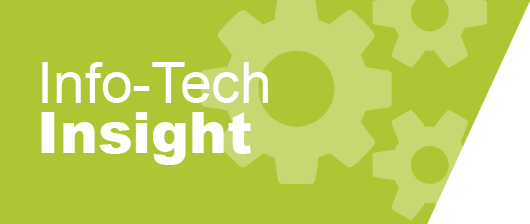 You can’t score if you don’t place the goal posts. Set clear criteria for success and manage stakeholder expectations for integration budget and timelines.
Partner with the business to achieve success
Use Info-Tech’s methodology to deliver value as a strategic partner.
The I&O leader’s main challenge is interpersonal, not technical.
The project’s success depends on effective communication with business stakeholders and deft handling of organizational and cultural change.
Define metrics to measure the project’s success
Achievement of I&O integration objectives:
“Did we do what we set out to do?”
Define objectives based on consultation with business stakeholders.
Prioritize objectives based on business goals.
Review achievement of objectives.
Metrics to consider:
I&O operating budget as percentage of revenue (pre vs. post integration)
IT operating budget per supported end user (pre vs. post integration)
Business satisfaction with IT (pre vs. post integration)
End-user satisfaction with IT (pre vs. post integration)
Availability (uptime) of core services (before, after, and during integration)
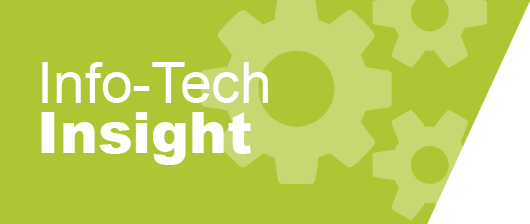 There are no one-size-fits-all metrics for a successful integration. Measures will vary depending on the situation. Define your own metrics based on the business goals driving the M/A.
Info-Tech offers various levels of support to best suit your needs
Consulting
Workshop
Guided Implementation
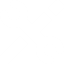 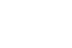 DIY Toolkit
“Our team does not have the time or the knowledge to take this project on. We need assistance through the entirety of this project.”
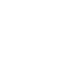 “We need to hit the ground running and get this project kicked off immediately. Our team has the ability to take this over once we get a framework and strategy in place.”
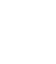 “Our team knows that we need to fix a process, but we need assistance to determine where to focus. Some check-ins along the way would help keep us on track.”
“Our team has already made this critical project a priority, and we have the time and capability, but some guidance along the way would be helpful.”
Diagnostics and consistent frameworks used throughout all four options
M&A Runbook for I&O – project overview
3. Plan Short-Term Integration
4. Map Long-Term Integration
2. Conduct Discovery
1. Establish Goals
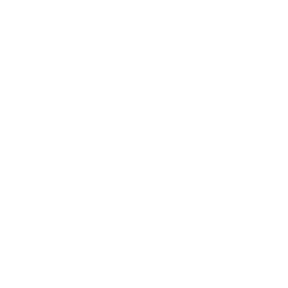 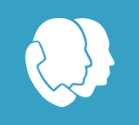 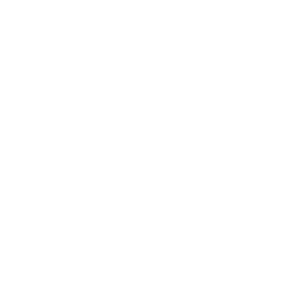 Workshop overview
Contact your account representative or email Workshops@InfoTech.com for more information.